ПРОГРАММА ПРОФЕССИОНАЛЬНОГО РОСТА УЧИТЕЛЯ, КАК ИНСТРУМЕНТ ЦЕЛЕНАПРАВЛЕННОГО И СИСТЕМАТИЧЕСКОГО ПОВЫШЕНИЯ ЕГО КВАЛИФИКАЦИИ
Кузнецова С.В.
Улучшение качества образования, подготовка активных, высокообразованных граждан 
требует 
непрерывного профессионального развития учителя
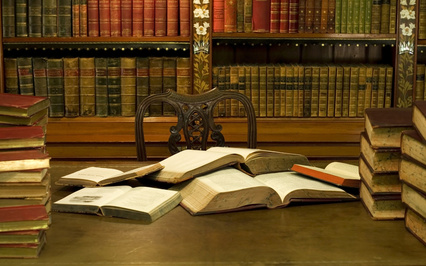 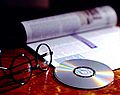 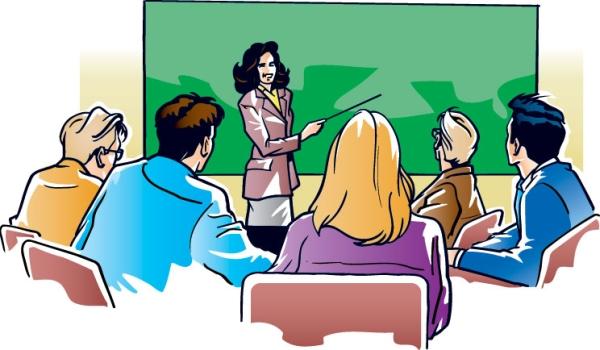 ФАО «НЦПК «Өрлеу» ИПК ПР по Карагандинской области
Основными доступными источниками новой научно-методической информации учителя-практики отмечают:
курсы ПК – 496 человек (64,5%);
интернет-ресурсы – 242 человек (31,5%);
научно-методические издания РК – 292 человек  (38%);
 методическую службу школы и города (района) – 120 человек  (15,7%).
Программа профессионального развития
Помощник 
и навигатор 
в системном повышении квалификации
Структура программы профессионального роста учителя
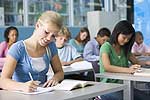 Рефлексия
Целеполагание
Ожидаемые результаты
Источники самообразования
Направления профессионального роста
Содержание работы по самообразованию и самовоспитанию
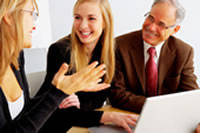 Рефлексия
Цель
Мечта в реальной форме
Цель достижима, её только нужно конкретно описать
Целеполагание — это практическое осмысление своей деятельности, это постановка целей и продумывание путей их достижения
Как определить цель профессионального роста?
Нужно ответить на следующие вопросы:
Каким Вы хотите быть?
Чего Вы хотите достигнуть в профессиональной сфере?
Ожидаемые результаты
формирование новых профессиональных компетенций;
повышение качества профессиональной деятельности;
овладение системой ценностей обновленного школьного образования; 
владение технологиями, способствующими   успешному решению задач образования;
создание качественных методических материалов;
рост компетентности школьников;
победы школьников в предметных конкурсах и олимпиадах;
успешная социализация школьников.
Источники самообразования
Направления профессионального развития
адаптация своих индивидуально-неповторимых особенностей к требованиям педагогической деятельности;
постоянное повышение профессиональной компетентности;
непрерывное развитие социально-нравственных и других свойств личности.
Содержание работы по самообразованию и самовоспитанию
Что почитать?
Дэвид Майстер. Истинный профессионализм.
Дэвид Майстер рассматривает профессионализм в контексте клиентоориентированного бизнеса – отношения к делу, сотрудникам и клиентам. Содержит эффективные методики повышения уровня профессионализма.

Том Питер. Человек-бренд.
Вершина личного профессионализма – это когда человек становится единственным в своем роде уникальным специалистом, востребованным и незаменимым. Как стать полноценным брендом, таким как бренды ведущих компаний, учит эта книга.
Иванов Г.И. Формулы творчества, или Как научиться изобретать.
На многочисленных примерах автор показывает процесс перехода от случайного, неуправляемого метода проб и ошибок к управляемому творчеству высокого уровня. Книга может служить популярным учебным пособием для всех, кто желает развить свои творческие способности
Джин Ландрам . 13 мужчин, которые изменили мир.
В книге собраны истории успеха самых удачливых, настойчивых и инициативных мужчин. Их новаторский подход, умение найти «золотую жилу» и невероятная настойчивость подарили новые возможности для всего человечества и воистину изменили мир.
Джин Ландрам. 13 женщин, которые изменили мир.
На примере самых выдающихся женщин конца ХХ столетия знаменитый биограф показывает, как благодаря упорству, трудолюбию, энтузиазму, инициативности и вере в себя можно достичь больших высот в творчестве, бизнесе или общественной жизни. И для этого не обязательно быть мужчиной!
Спасибо за внимание!